Behaviour management


	Strategies for managing groups and individuals – top tips for behaviour management for teachers (and teacher trainers)!
[Speaker Notes: 2.15pm]
Causes of unwanted behaviour
ACTIVITY – solo - 90 seconds

Write down at least 5 possible causes of unwanted behaviour

We will share our ideas with the group
[Speaker Notes: 2.17pm  (90secs)  write down 5 causes... Feedback on next slide]
Causes of challenging behaviour
[Speaker Notes: 2.25pm  (5-10mins)]
Behaviour issues
Activity at tables

SOLO: write down behaviour issues you have come across – think about your ITT trainees (60 seconds!)

PAIRS: share with a partner (2 mins)

GROUPS: share at your table  (5 mins)

Identify one or two that you could focus on in a minute
[Speaker Notes: 2.35pm  - now think about the behaviour that causes issues in ITT....]
In groups at your table (5 mins)

Organise the cards into these 4 categories
 Rules and procedures
 Teacher-student relationship
 Disciplinary interventions
 Mental set

Which strategies might you use?
- choose a strategy and consider how you could use it, or how you have seen it used.
[Speaker Notes: 2.43pm  (10min)  1st Feedback on the strategies – 1 example from each table/group (and the category it is from)
            (NEXT SLIDES – the 4 categories)]
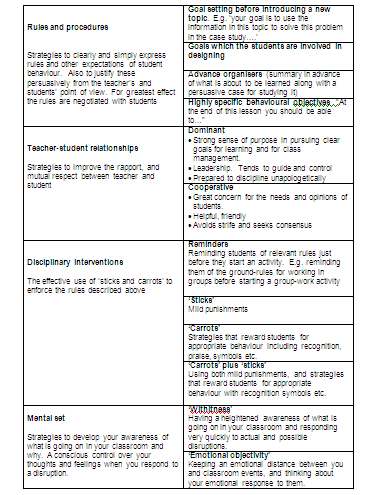 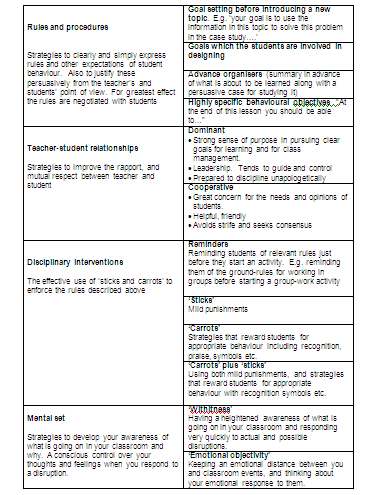 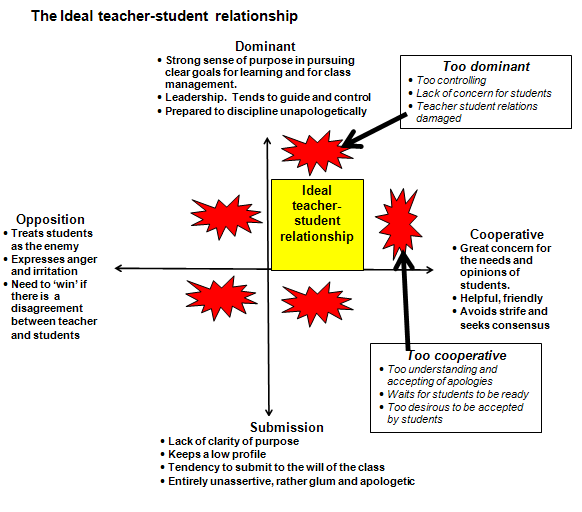 [Speaker Notes: 2.55pm  (10mins) - Issue Petty’s behaviour mgt chapter (downlaod)]
Classroom management:  Mary’s top 10 tips for teachers
Learn their names
Establish your expectations for behaviour (eg silence when you are speaking) 
Negotiate ground rules
Get to know your learners and use their names (to praise as well as discipline)
Assume your formal authority – enforce rules eg health and safety
It is your classroom when you’re teaching– you can walk around it, rearrange it (or get learners to) and move learners around
Build your personal authority and personal rapport over time - show respect to earn respect
Create a working atmosphere (a positive learning environment)
Plan a well organised session that involves and includes everyone
Remember we all make mistakes, a professional teacher reflects and adapts!
[Speaker Notes: 3.05pm (5mins) top tips shared]
ACTIVITY
GROUP WORK (approx 10mins) 

Produce your own top tips 

– for teacher trainers!
[Speaker Notes: 3.15pm  (10mins) Top tips writing
             (5mins) Share some top tips – favourite 1 from each table – for teacher trainers!]
Useful resources
[Speaker Notes: 3.25pm  Conclude with some resources]